Title slide 1
Subhead here
Title slide 2
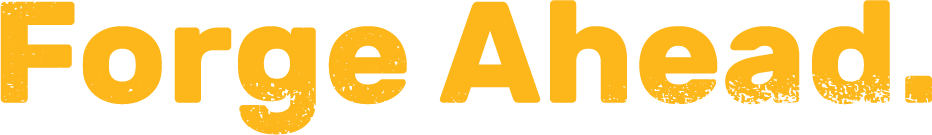 Subhead here
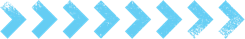 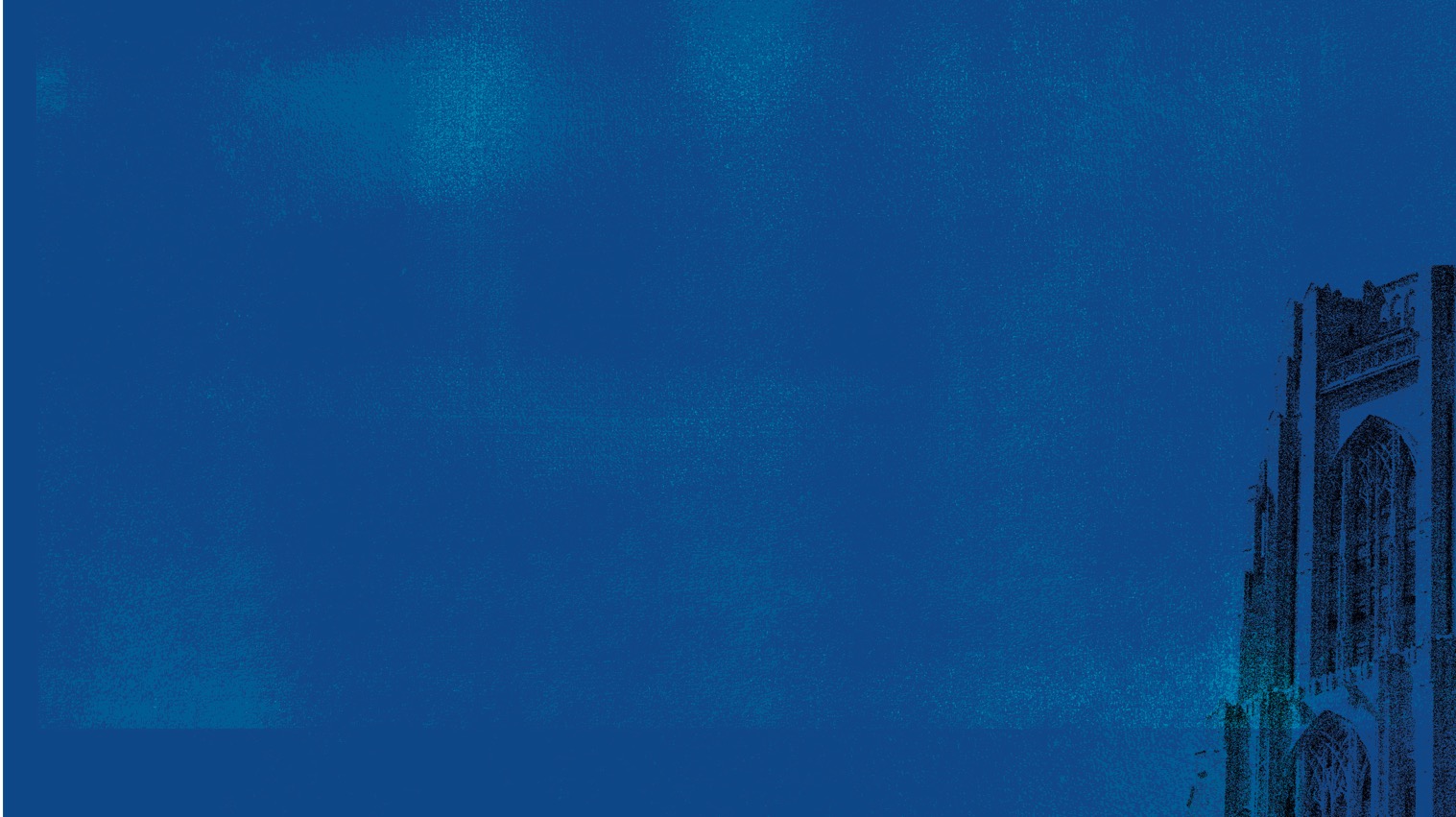 Title slide 3
Subhead here
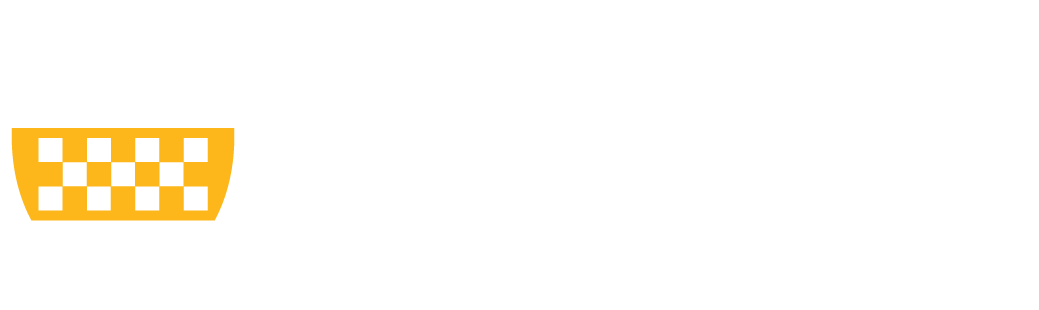 Title slide 4
Subhead here
Headline Here
Content Here
Lorem ipsum
Secondary content
Hyperlink
Headline Here
Content Here
Lorem ipsum
Secondary content
Hyperlink
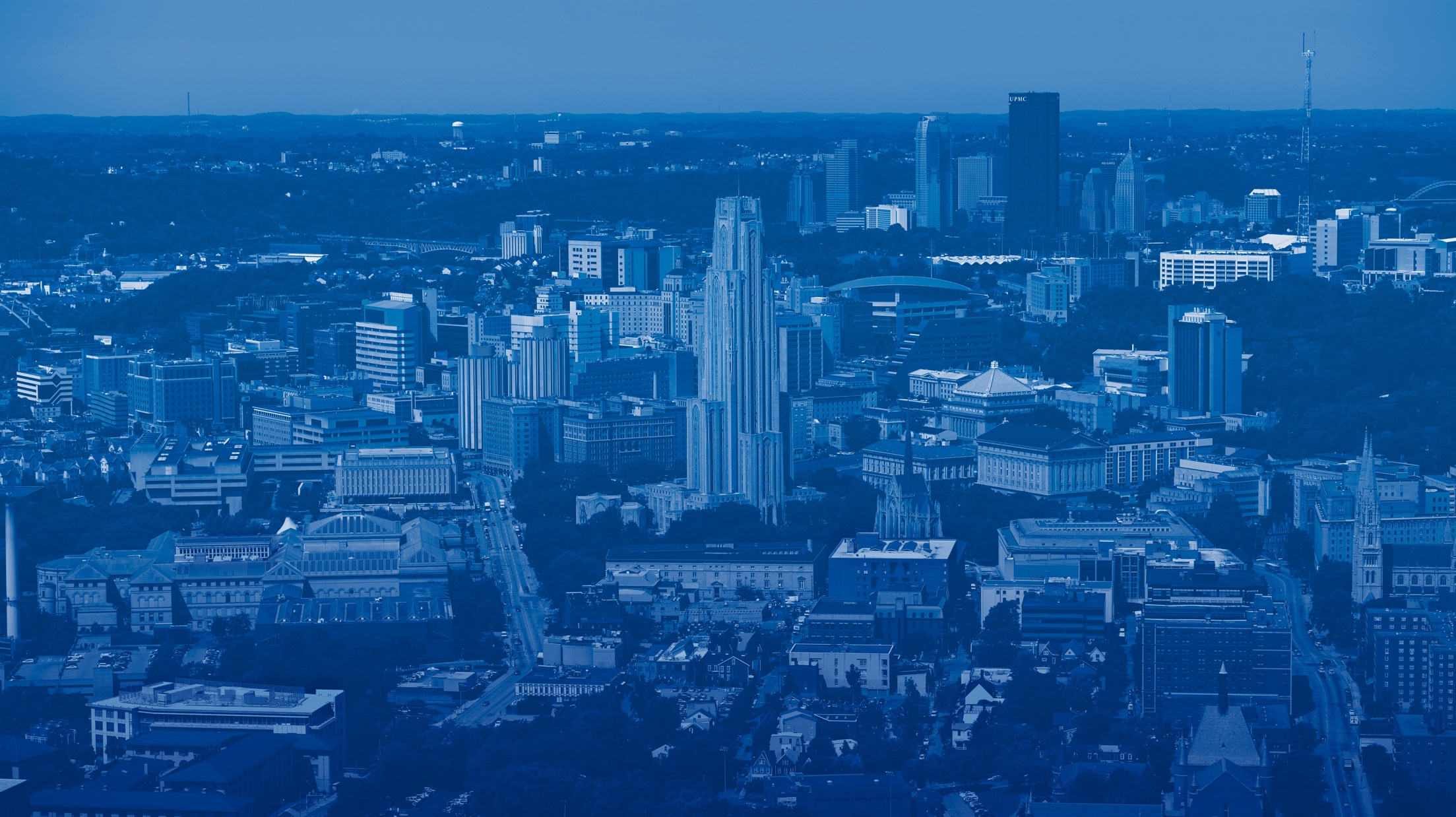 Section Head Here
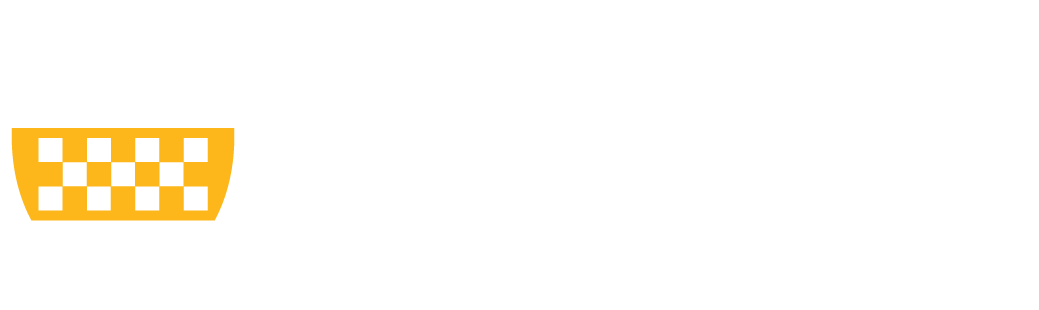 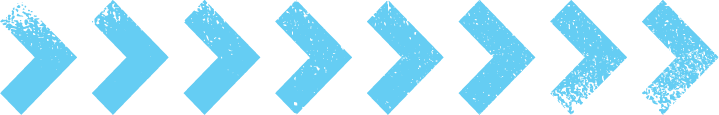 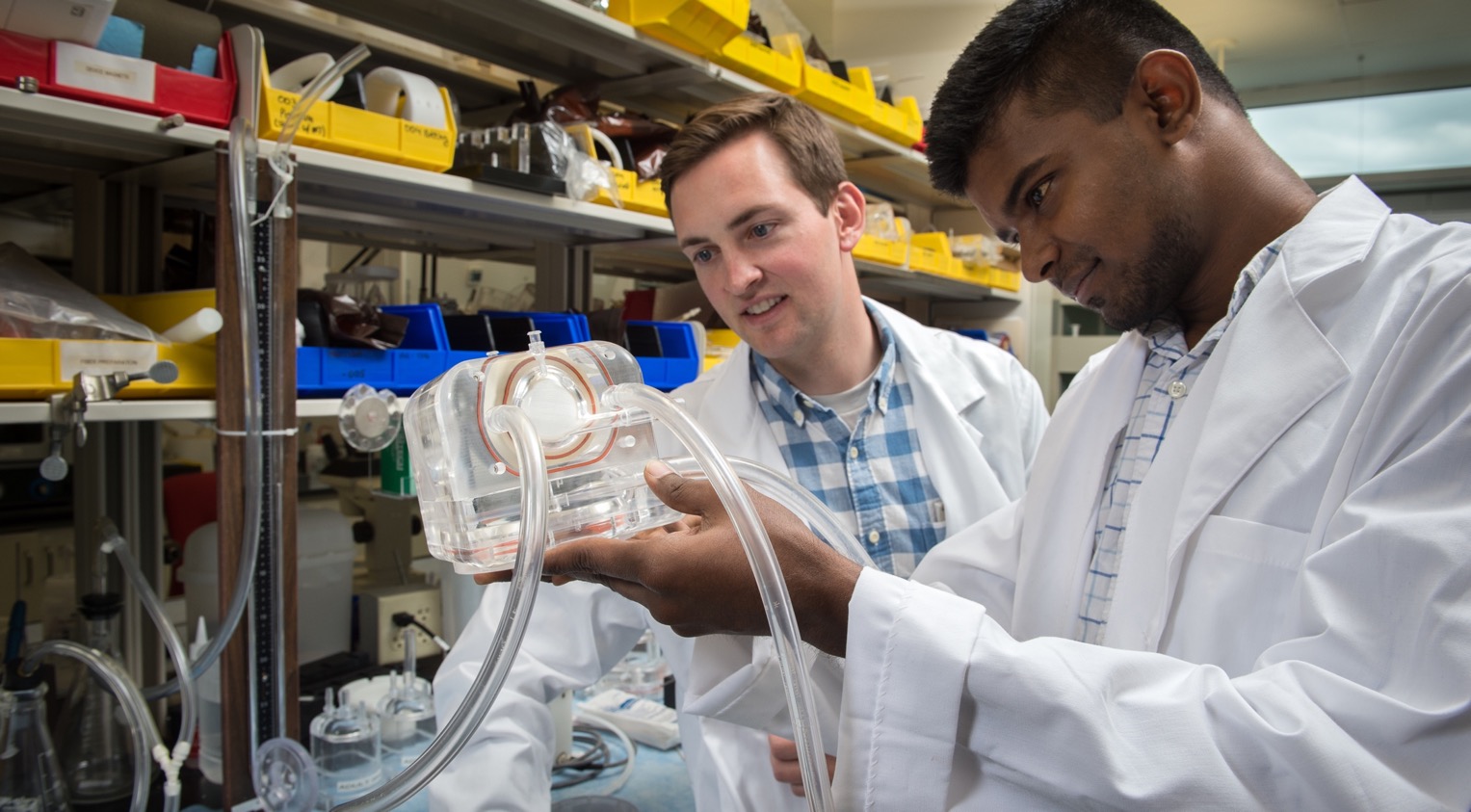 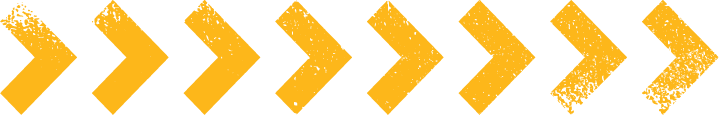 Photo slide
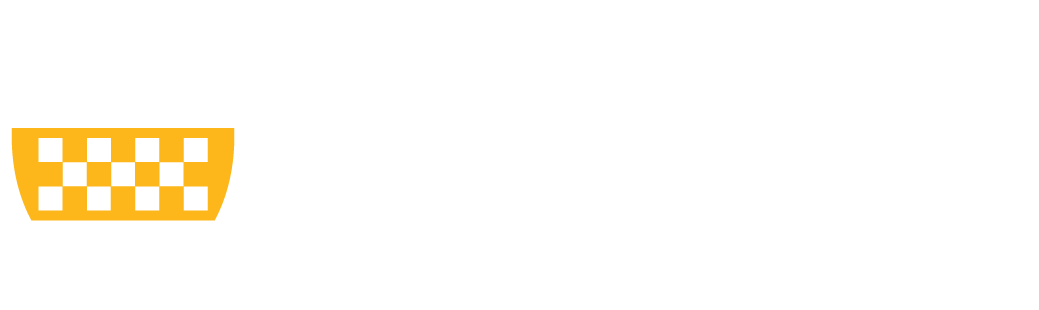 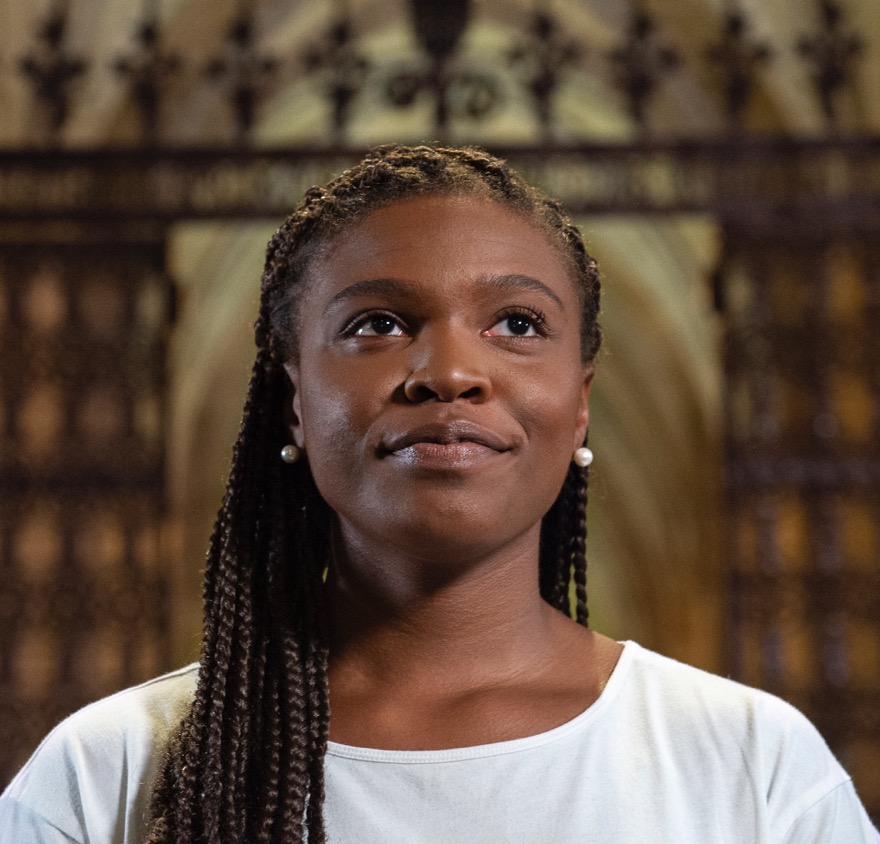 Headline Here
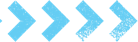 Content Here
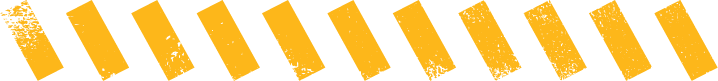 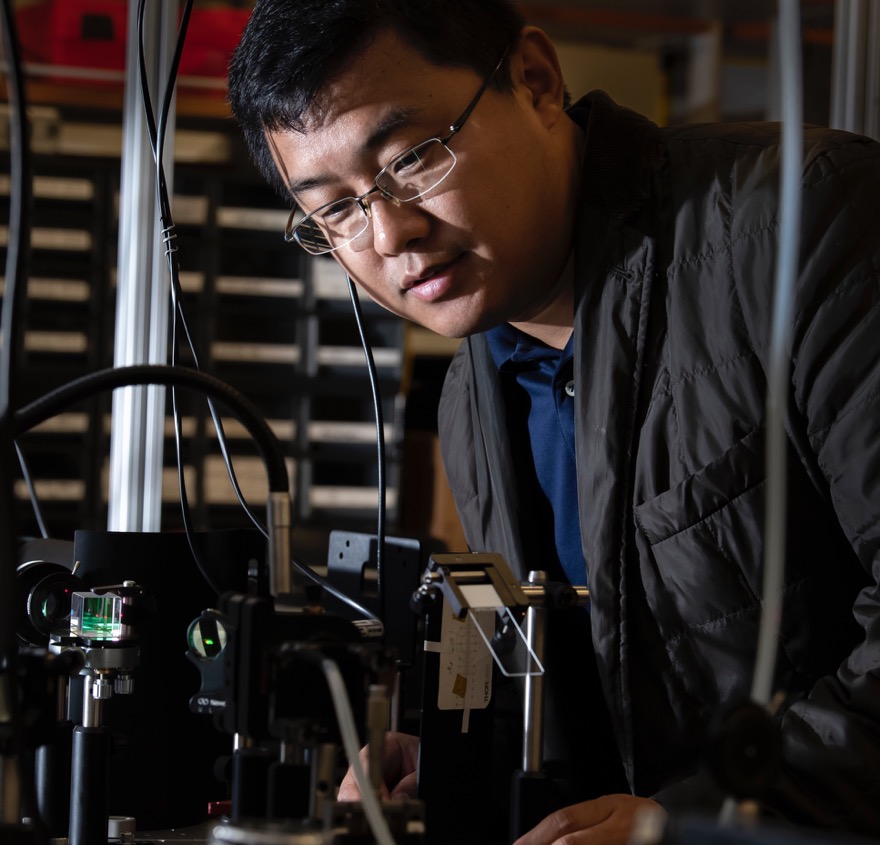 Headline Here
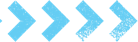 Content Here
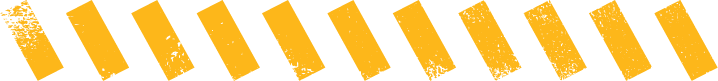 Ending Slide
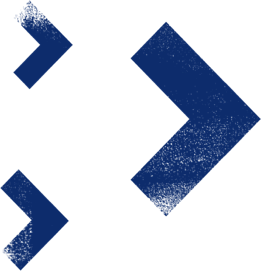 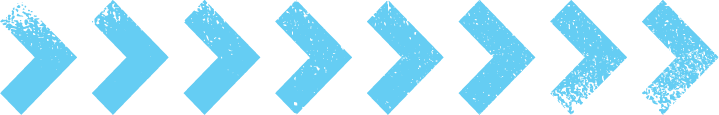 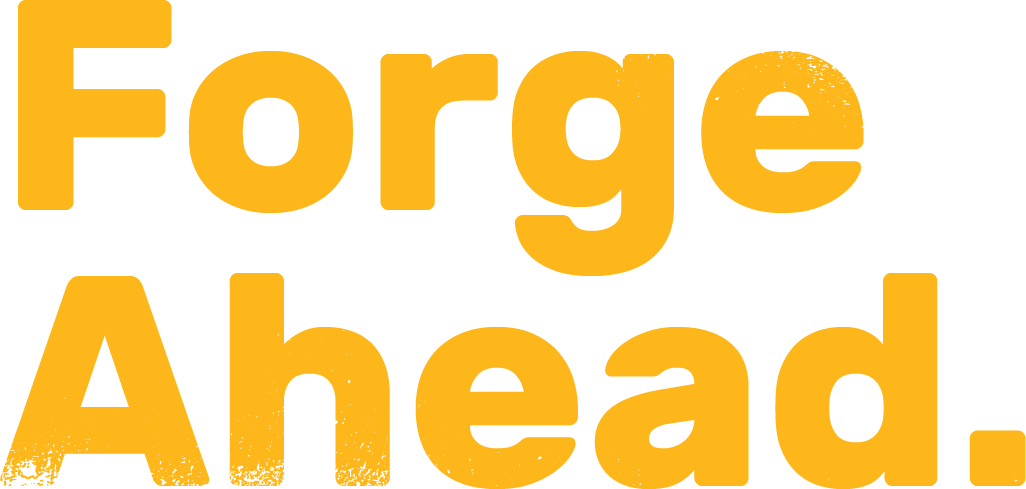